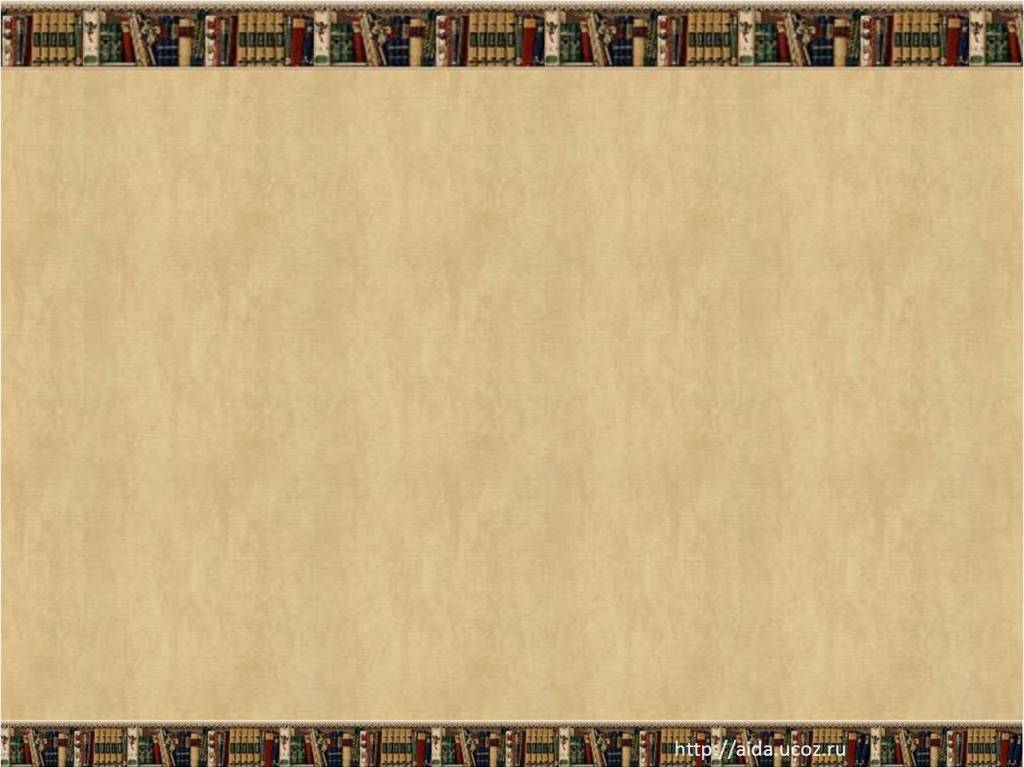 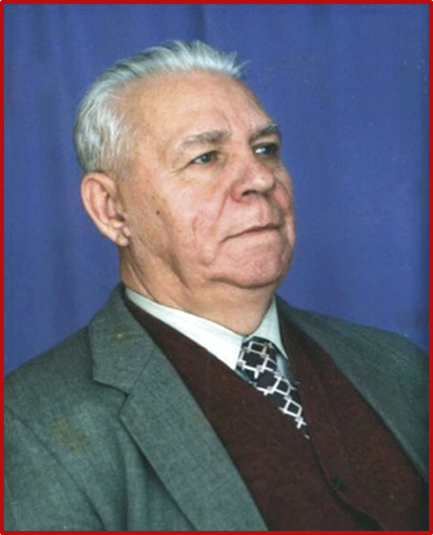 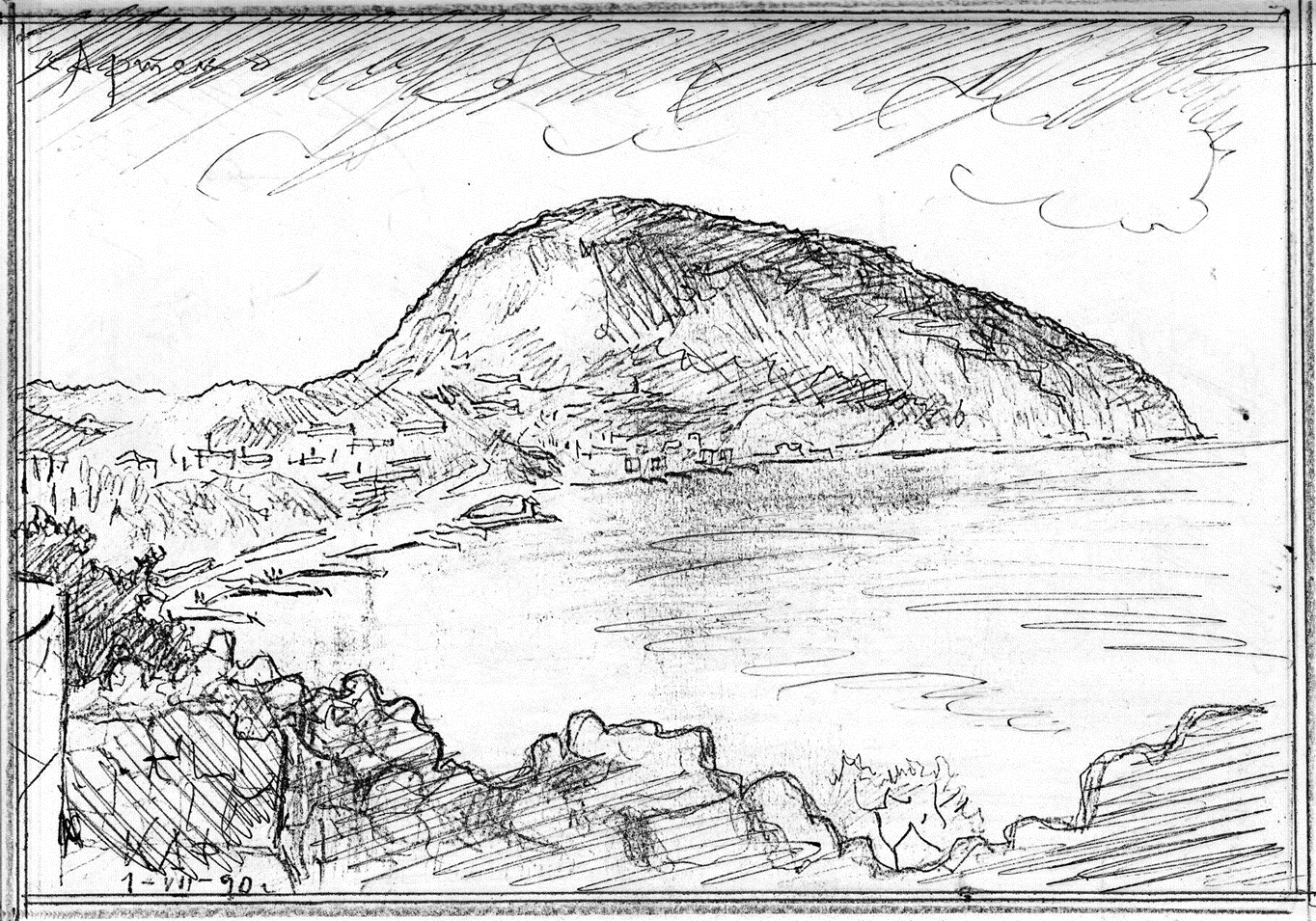 «Я мальчишкой видел «Колумб»
Выполнили: 
обучающиеся 5 А, 5 Б, 5 В, 5 Г МОУ СОШ №32
Руководитель: 
Коваева Оксана Викторовна, педагог-библиотекарь
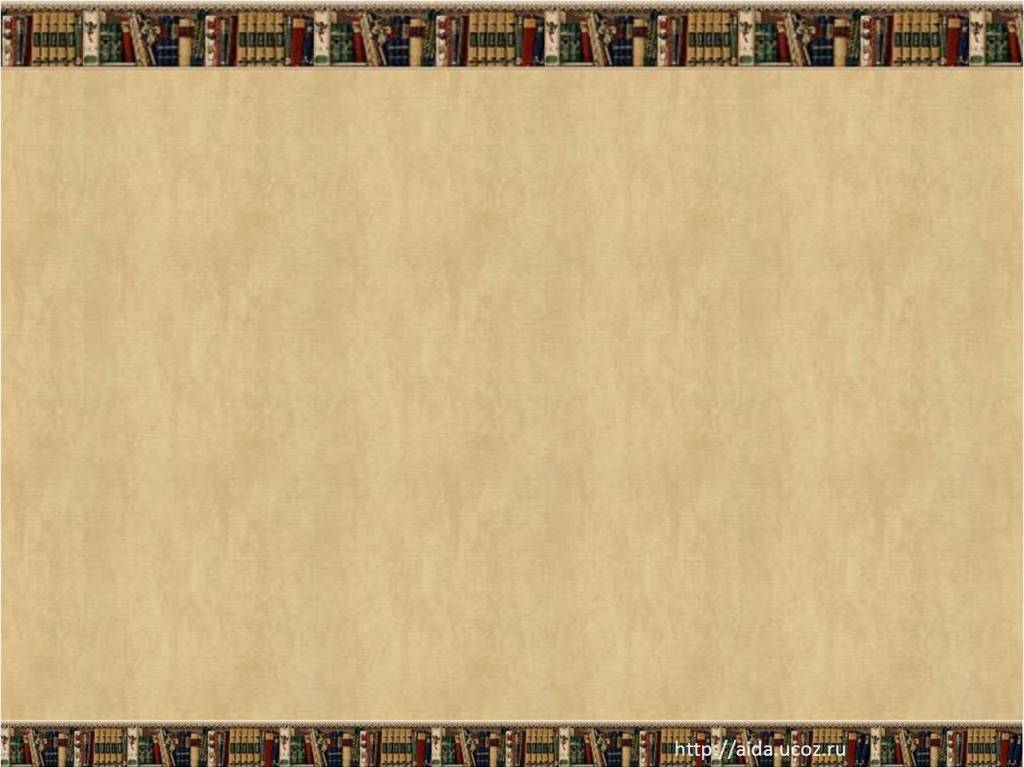 Цель:
Раскрыть  положительный  образ  педагога и наставника, через  изучение биографии  публициста и поэта– дальневосточника  Алексея  Краснова
Задачи:
Исследовать биографический материал Краснова в направлениях:
- Краснов- художник;
- Краснов – педагог и создатель школьного музея;
- Краснов – краевед;
- Краснов –поэт 
Разработать и провести  мероприятия под общей темой «А.Краснов - педагог и наставник!»
Создание  с  учащимися 5-х классов итоговых продуктов по каждому направлению исследовательской деятельности.
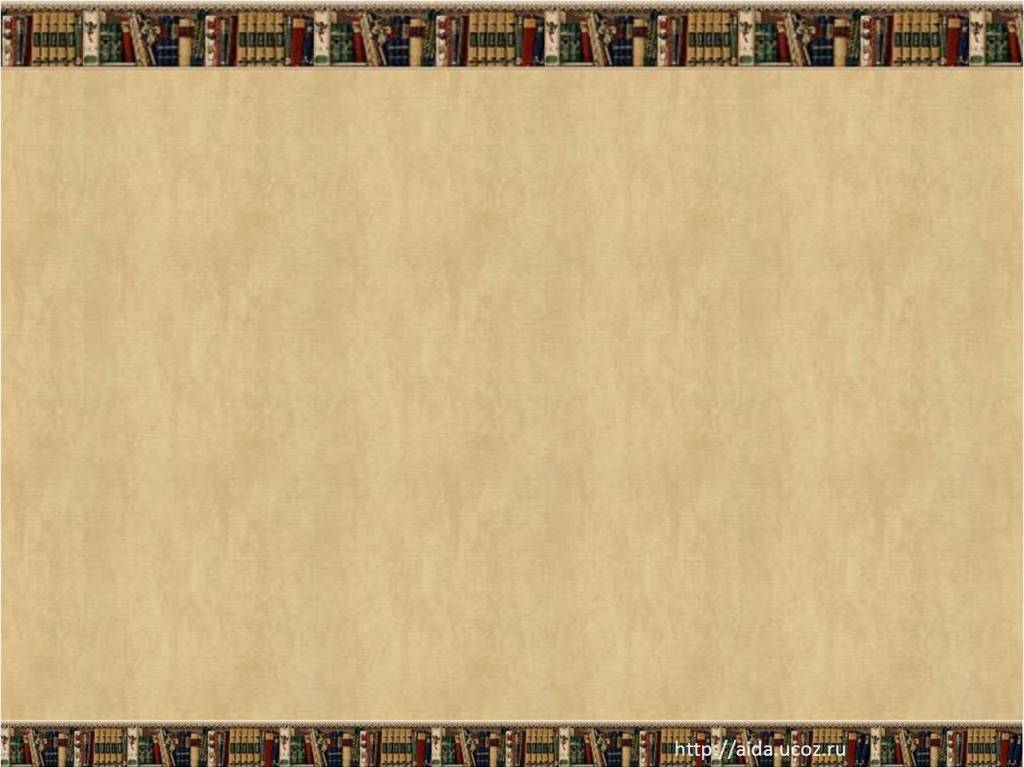 Алексей Краснов родился в 1932 году в селе Шигонь, а в 1939-м родители приехали на Дальний Восток, где полным ходом шла одна из крупнейших советских строек. Окончив школу, Алексей Краснов поехал учиться в Харьковский педагогический институт, работал в сельской школе на Украине, но спустя время вернулся в Комсомольск. Алексей Федорович был талантливым педагогом, прививавшим молодому поколению комсомольчан любовь к русскому языку и  отечественной литературе.
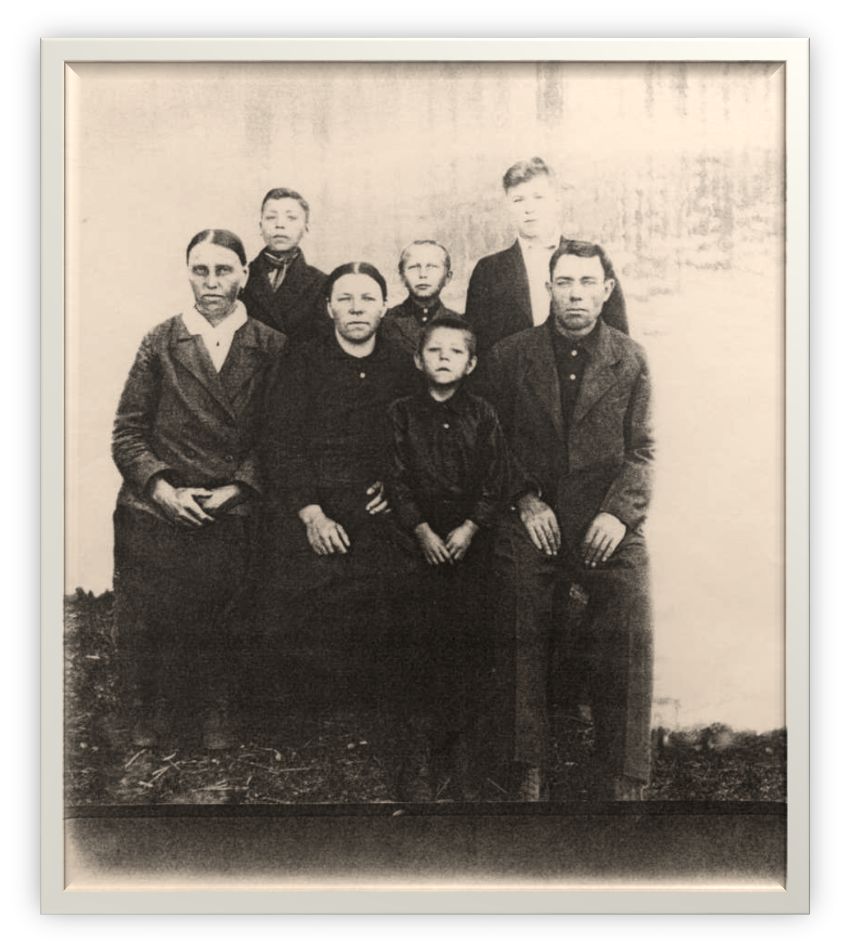 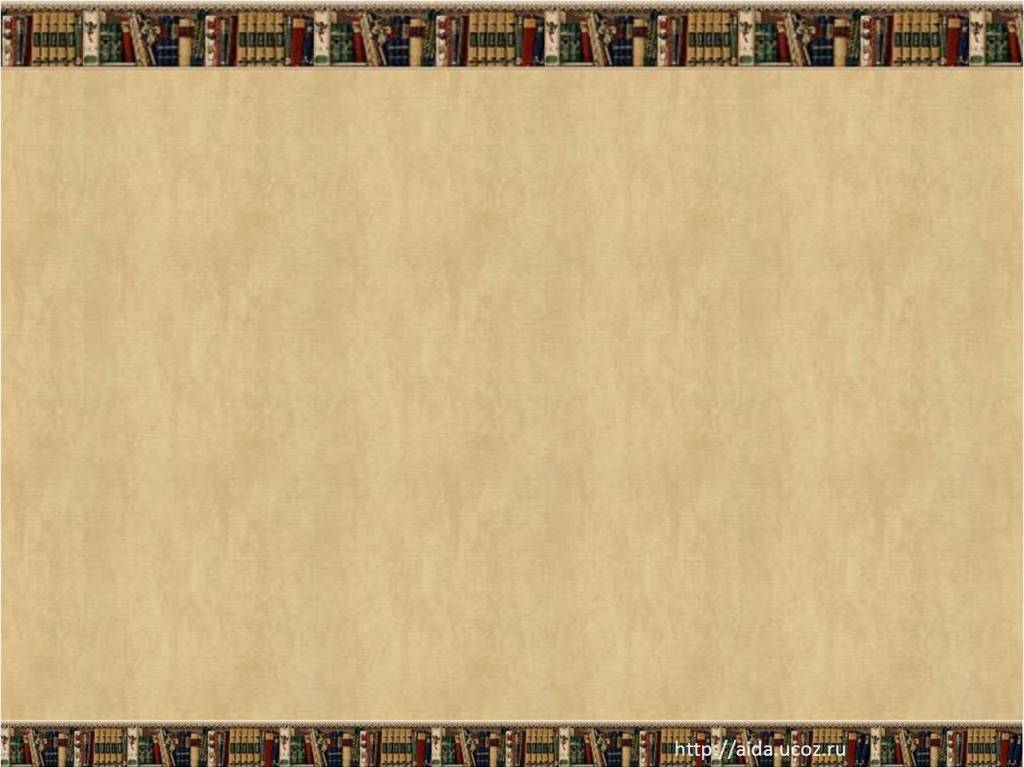 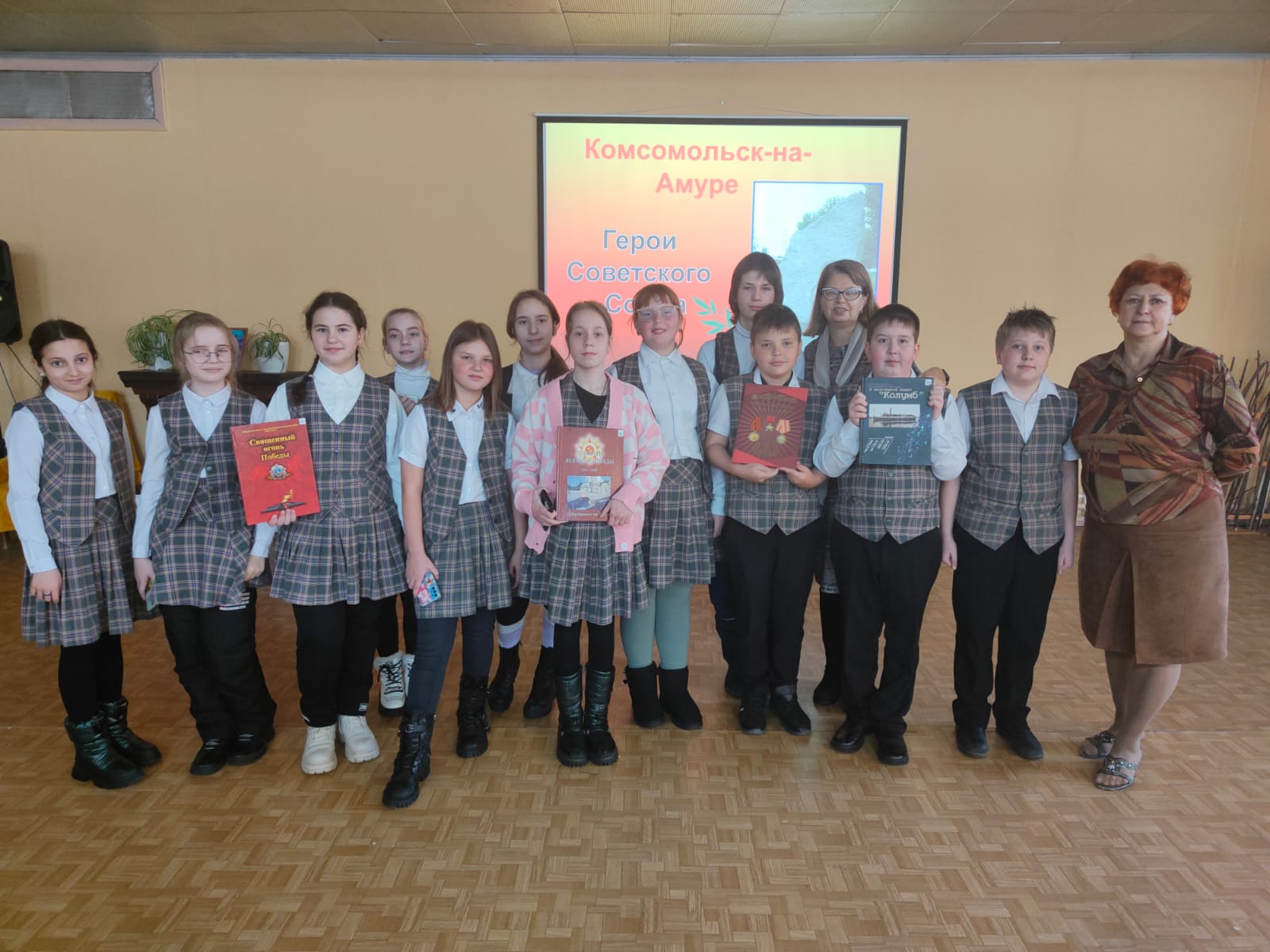 Свою исследовательскую деятельность мы начали с посещения музея имени Алексея Красного, который находится в структурном подразделении №14 МУК «Городская Централизованная Библиотека». В ходе экскурсии мы  познакомились с Алексеем Федоровичем как с многогранной личностью: педагогом, краеведом, художником и  поэтом.
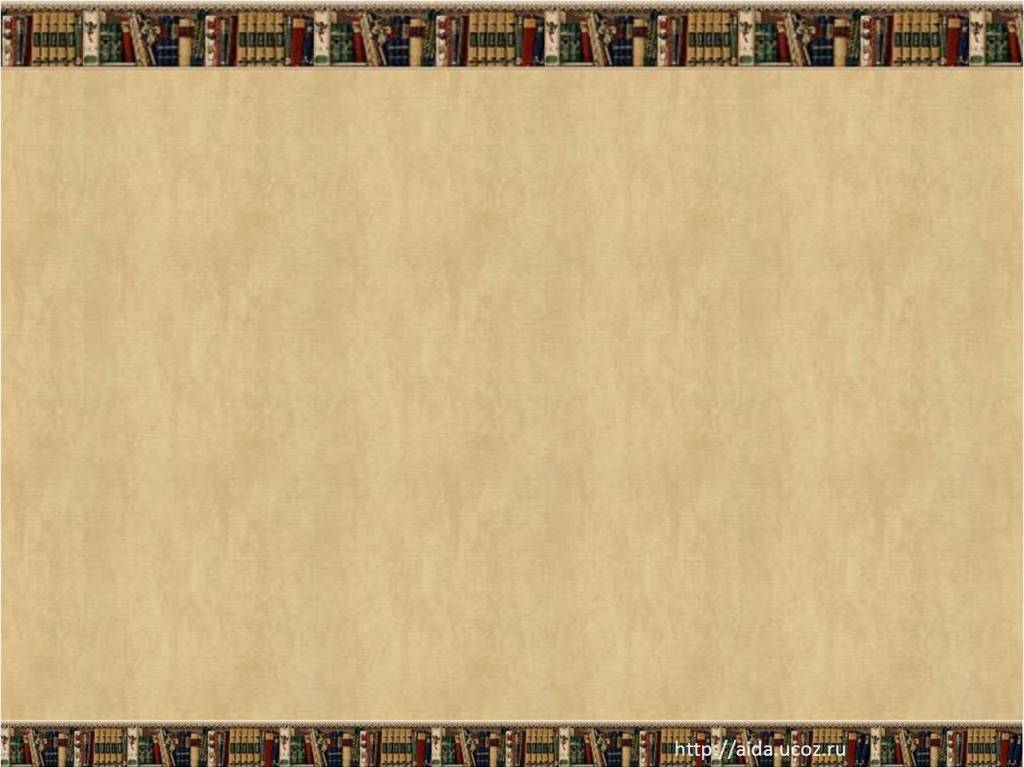 ПЕДАГОГ
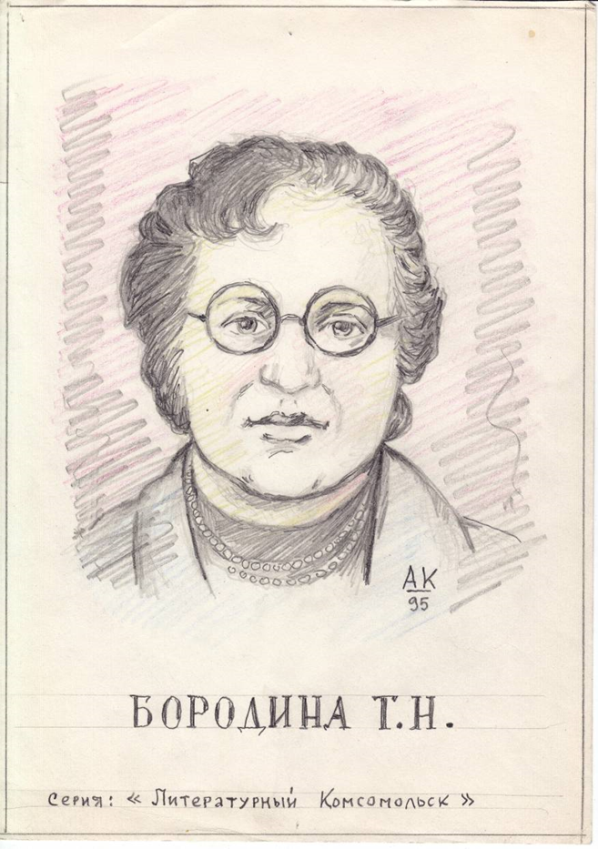 Алексей Федорович преподавал русский язык и литературу в школах города, в течение 10 лет вел эстетику в медучилище, работал в клубе «Эстет». А. Ф. Краснов был всегда там, где начиналось что-то новое, трудное, но интересное и творческое. Долгое время проработал он в 14-й шко­ле, вел клуб «Краевед». Здесь, в школьном краеведческом музее, он создал экспозицию «Литературный Комсомольск»
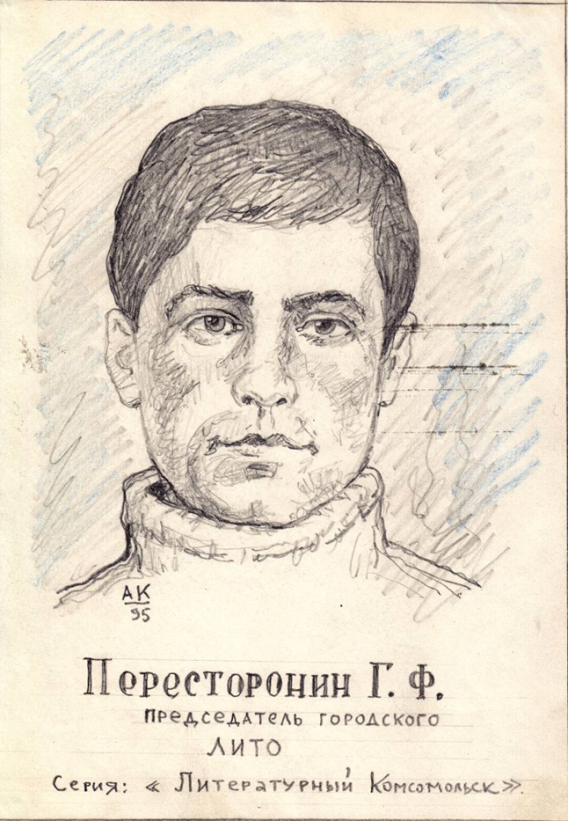 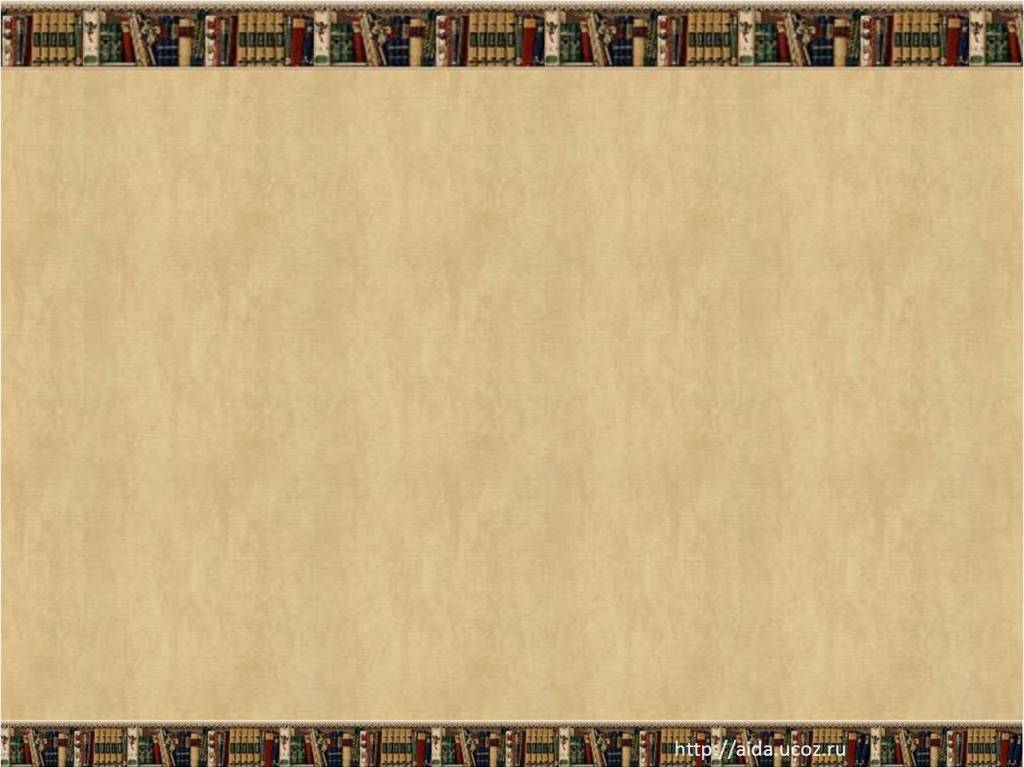 ХУДОЖНИК
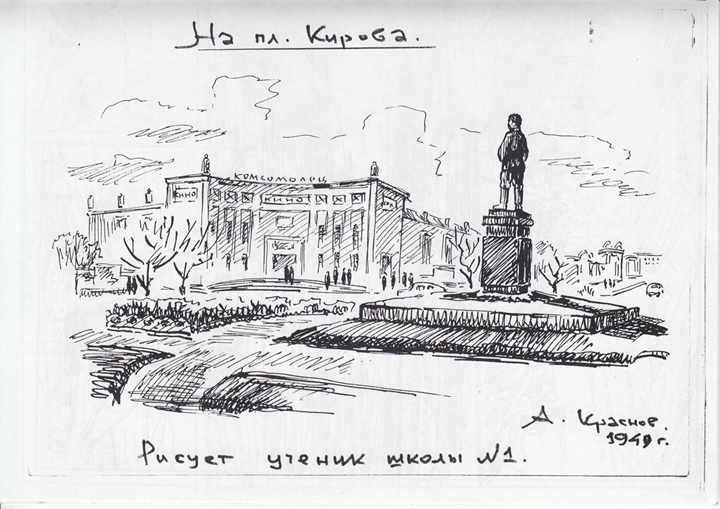 Еще в детстве Алексей Краснов стремился делать зарисовки новых зданий, стареньких домиков села Пермского, доживающих свой век, портреты людей, руками которых возводился легендарный город. Делал и портреты литераторов, с кем пришлось ему встречаться на творческих встречах в городском литературном объединении.
Создавая экспозицию в школьном музее, он показал себя талантливым портретистом. Во многом обязана ему своим  открытием картинная галерея —ныне художественный музей. Нужно очень любить свой город, что­бы так кропотливо, по крупицам, собирать самые яркие материалы, которые стали страницами истории города юности, его летописью.
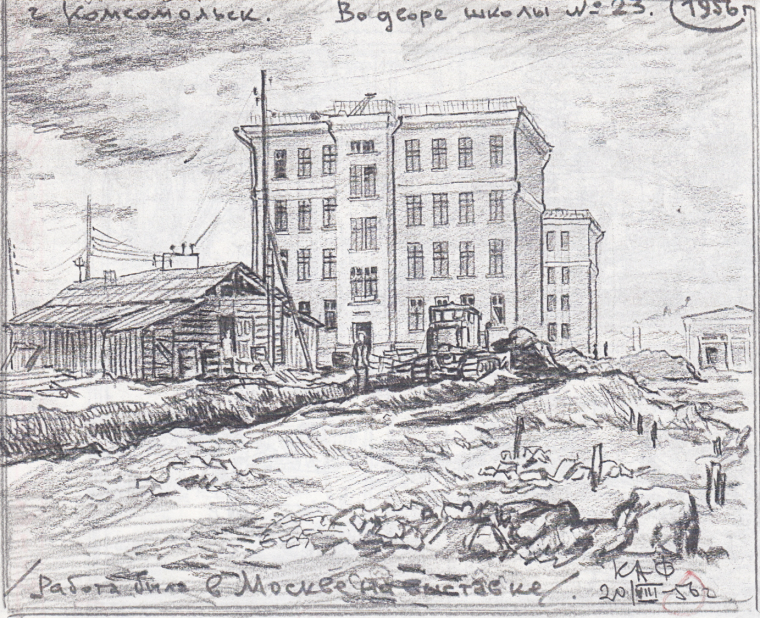 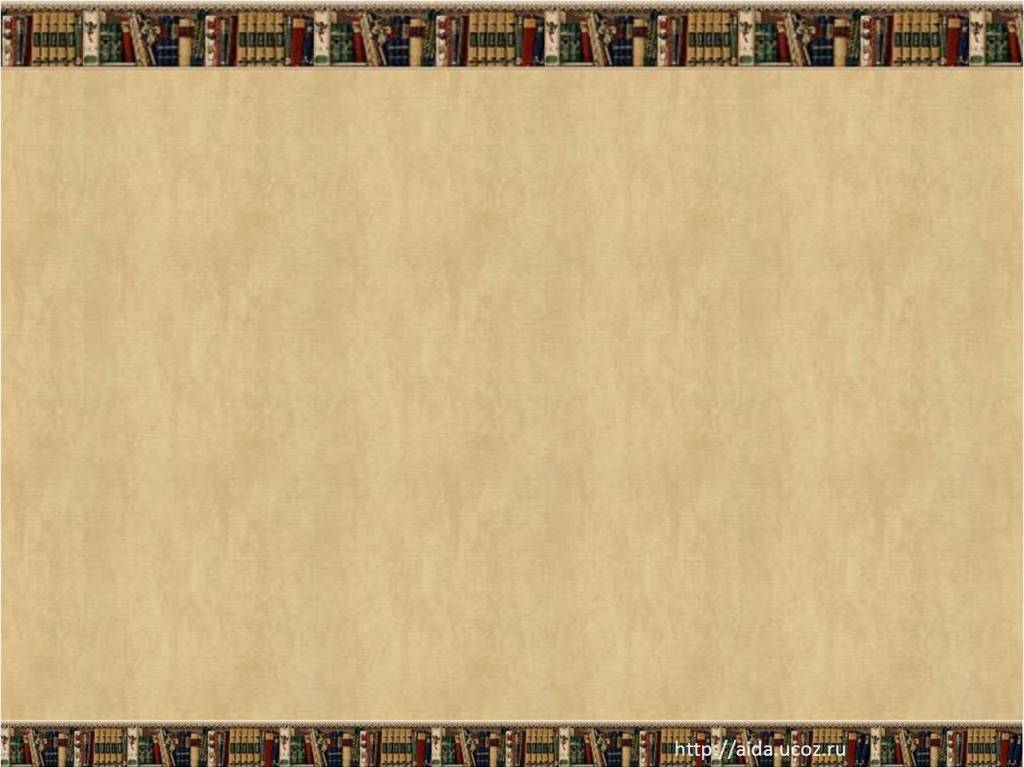 КРАЕВЕД
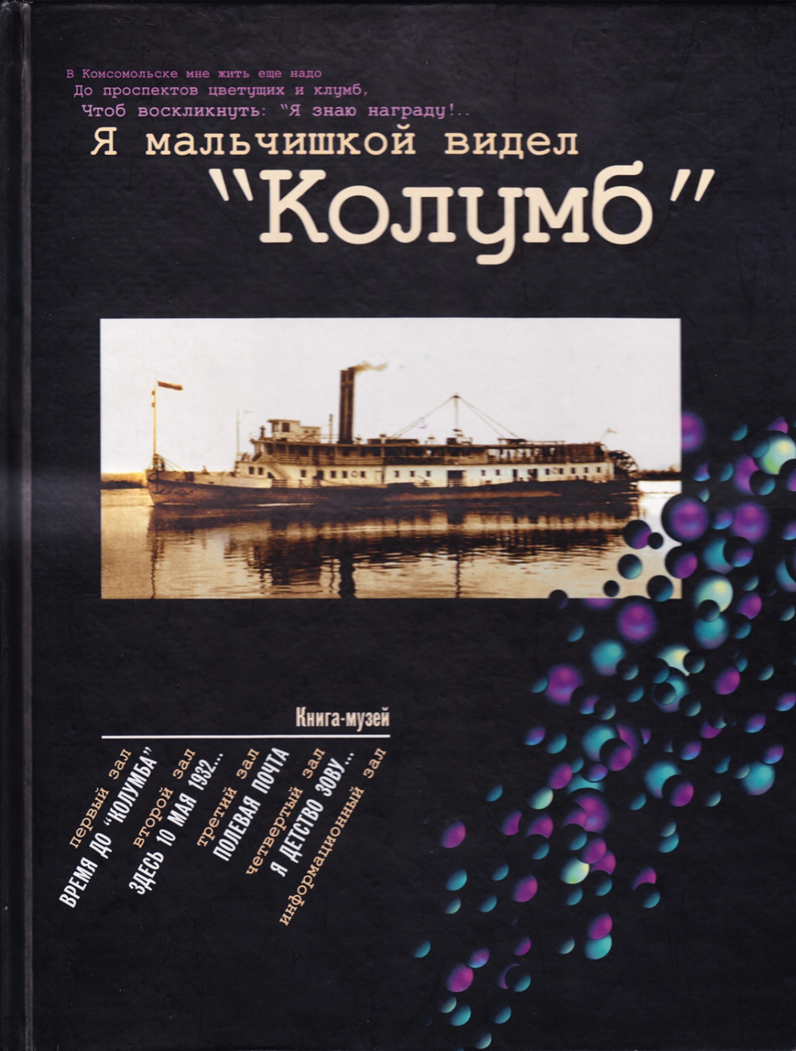 Значительным вкладом в дальневосточную литературу стала его книга «Я мальчишкой видел «Колумб». В ее основе уникальные документы об истории Комсомольска-на-Амуре — домашний архив, частное собрание писем, фотографий, записки краеведа А. Ф. Краснова. 
Большинство рисунков и фотографий опубликованы впервые. Книга необычна тем, что она приглашает читателя на экскурсию по залам исторического музея города Комсомольска. Книга-музей разбита на пять залов, и каждый посвящен определенному отрезку времени.
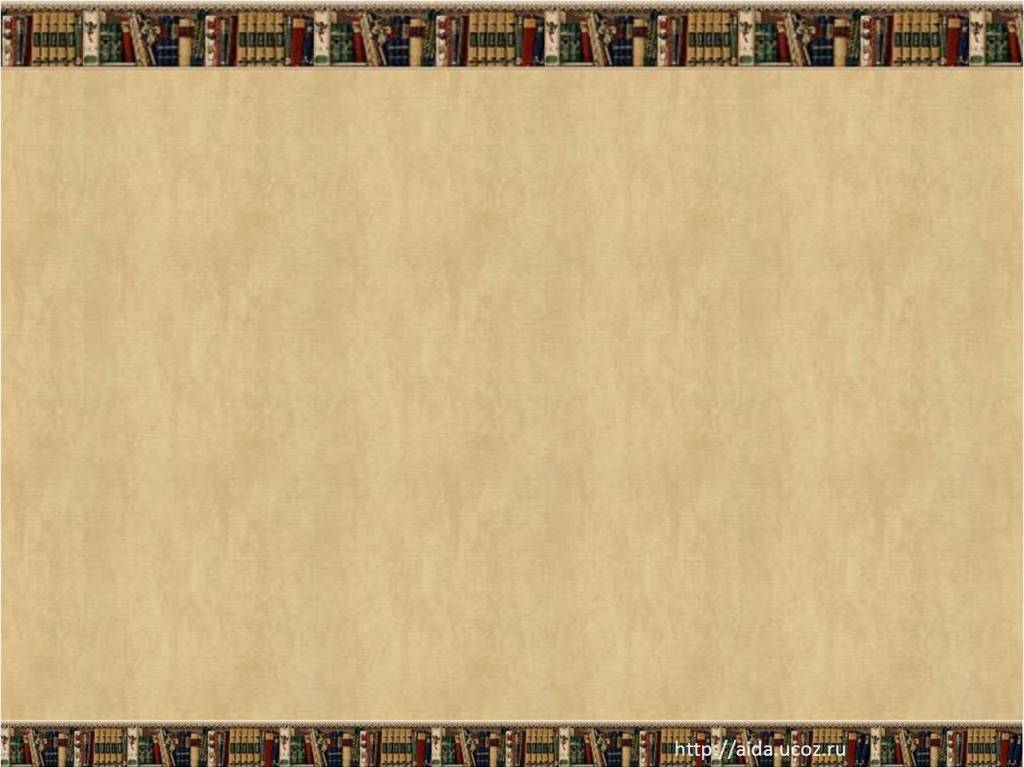 КРАЕВЕД
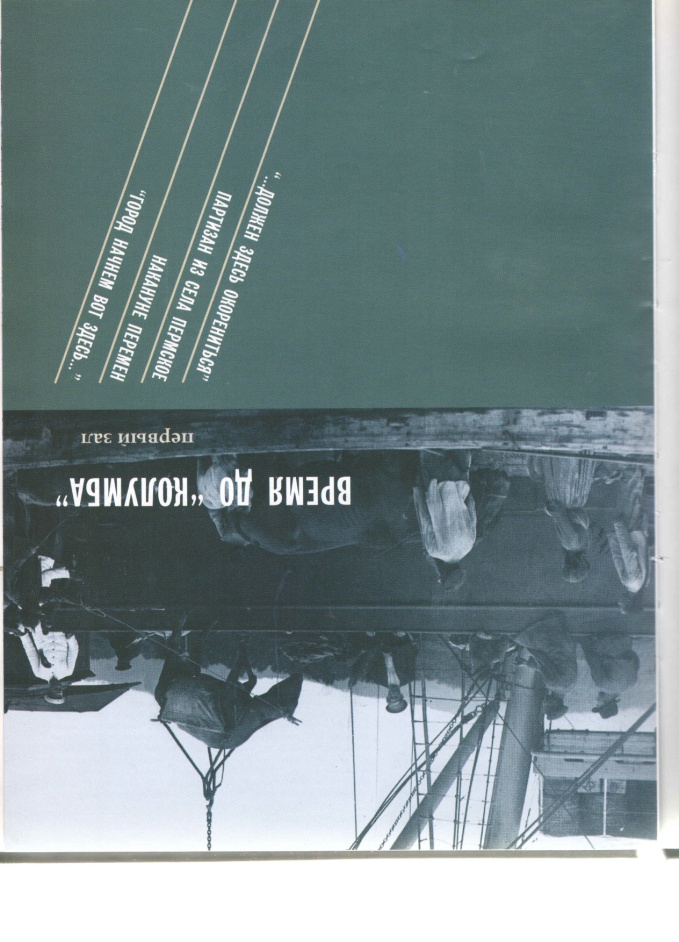 Открывает книгу экскурсия под названием «Время до «Колумба». Это предыстория Комсомольска, которую вершили переселенцы из центральных областей России. 
Интересна вторая глава («Второй зал») «Здесь 10 мая 1932 года...». 
В этом зале, значительное место отведено рассказу о строительстве заводов, зарождению здравоохранения в городе
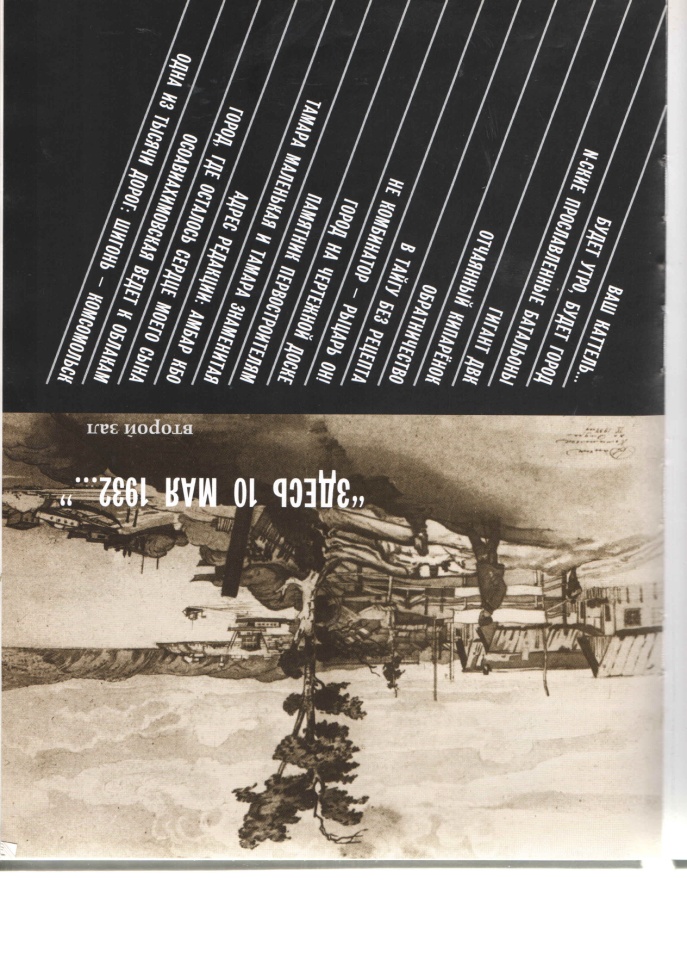 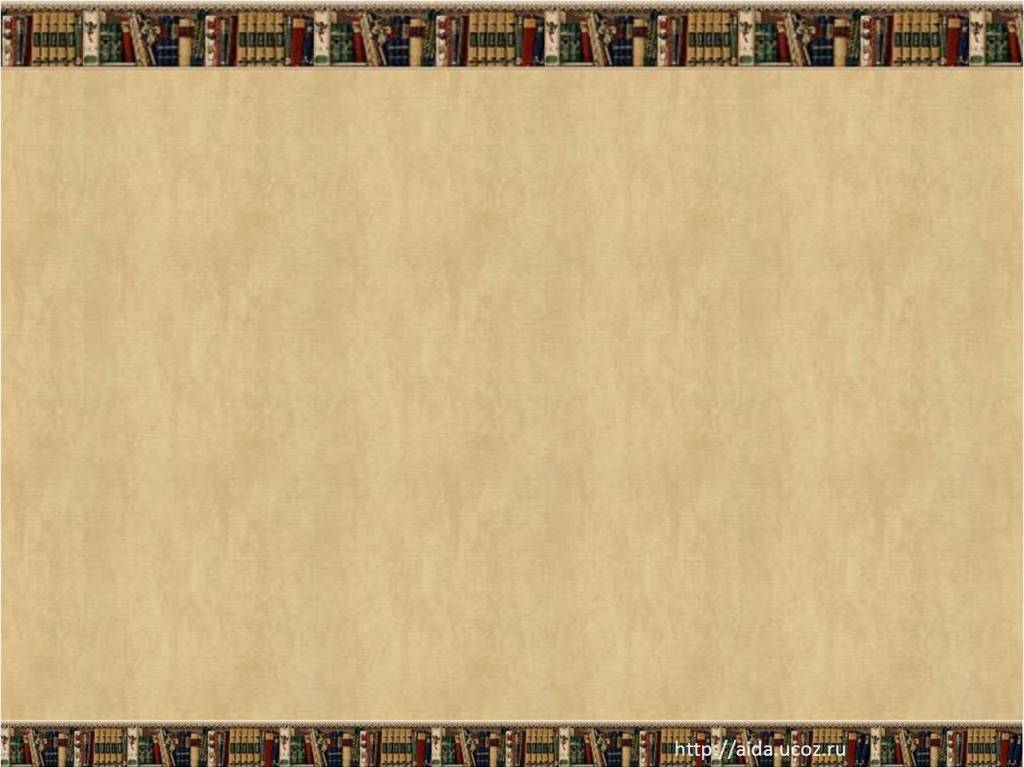 КРАЕВЕД
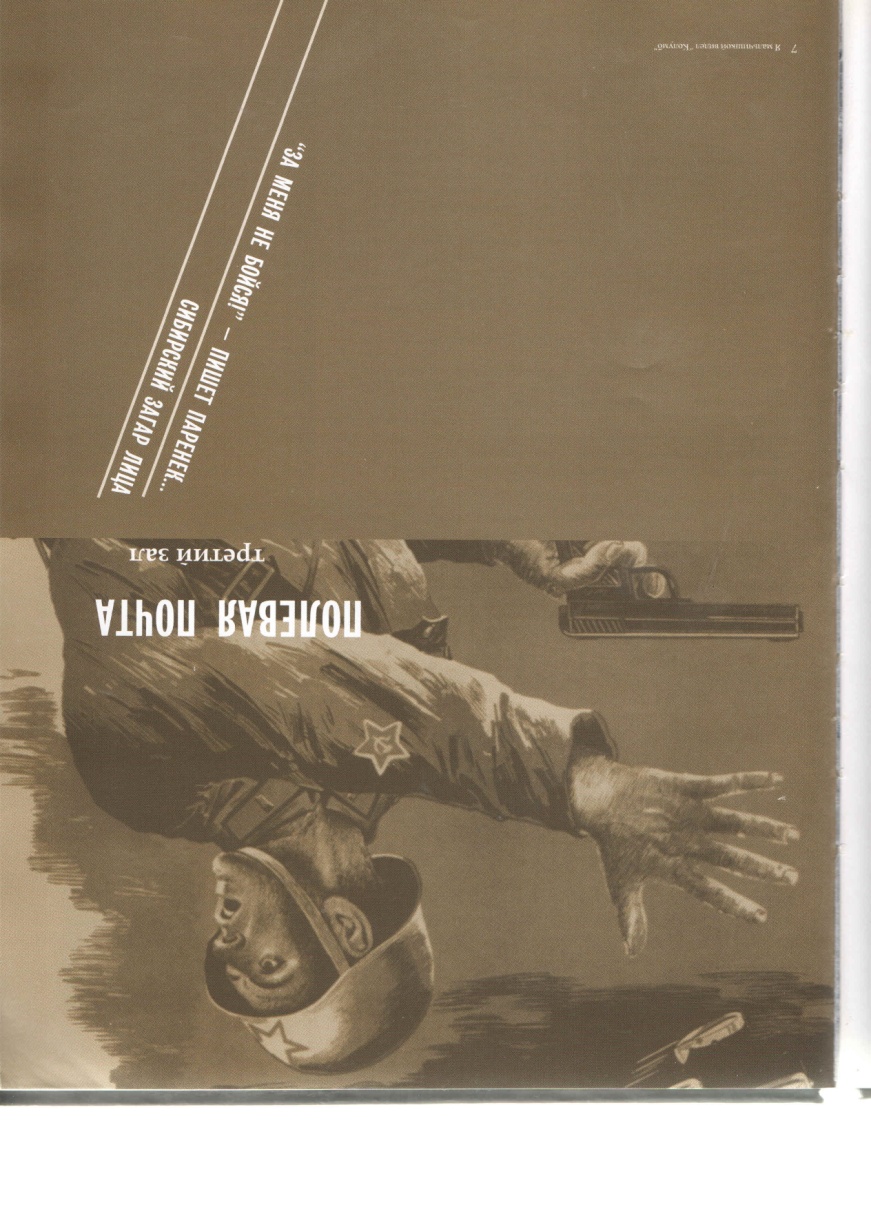 Следующие залы книги-музея — «Полевая почта» о Комсомольске-на-Амуре в годы Великой Отечественной войны. 
Четвертый зал - «Я детство зову...», где представлены материалы о первой пионерской организация в городе, первых учителях. В 1945 году Алексею Краснову посчастливилось побывать в Артеке. С увлечением он рассказывает на страницах книги об этом важном событии в своей жизни, которое помнил всегда.
Именно в этой главе опубликованы его яркие и образные стихи, адресованные юным дальневосточникам.
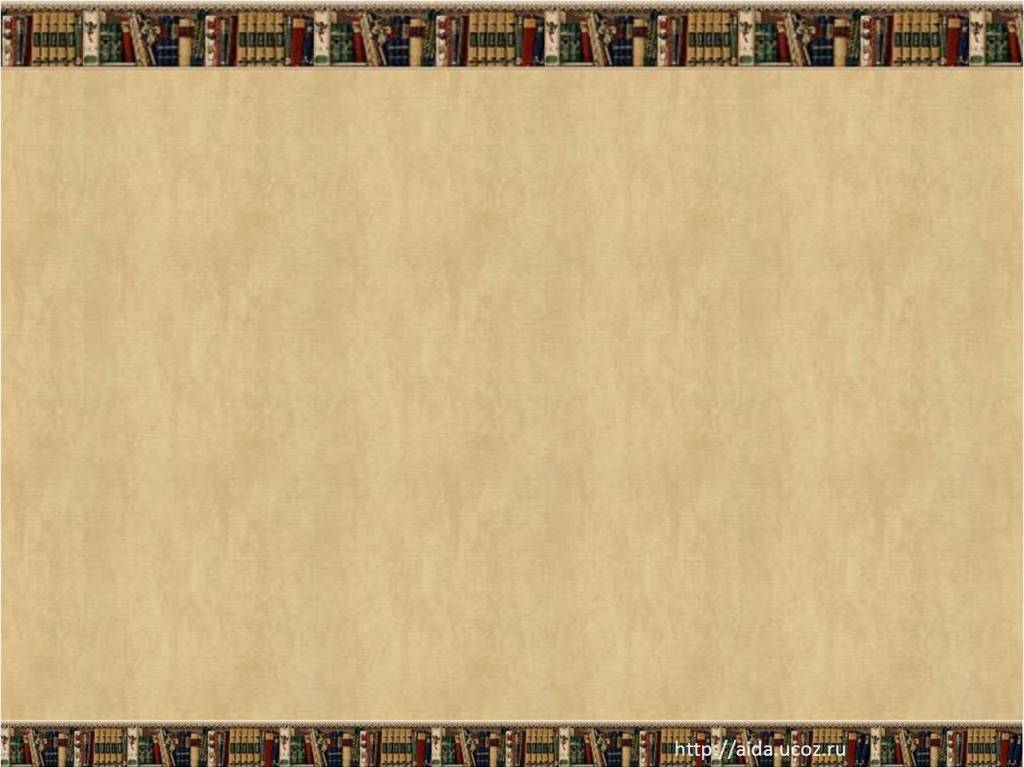 ПОЭТ
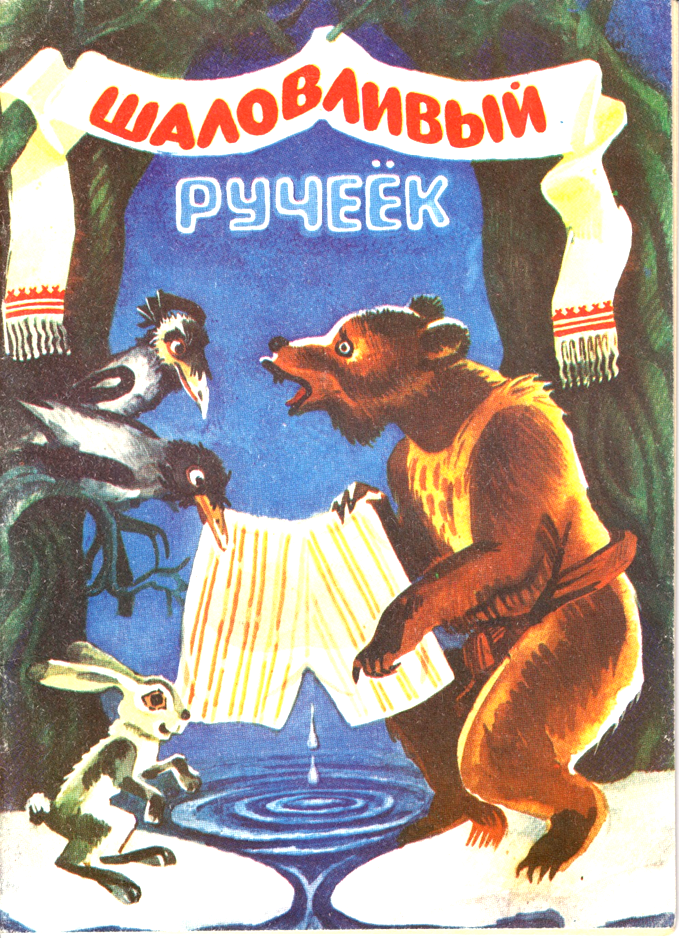 Его стихи печатались в  литературных сборниках «Песня моя — Комсомольск», «Детские писатели города Комсомольска-на-Амуре». Избранные стихи, написанные почти за пятьдесят лет творческой жизни, вошли в авторский сборник под названием «Родник». Очень трудно выделить какую-то одну область, в которой он не проявил бы себя. И все-таки, рассматривая архив, мы заметили, что Алексей Федорович наибольшее наследие оставил как поэт. Он написал много стихотворений для детей. Почему? На этот вопрос он ответил сам. 
Он говорил :«Дети –талантливый народ: где дети-    там жизнь, яркая, интересная…»
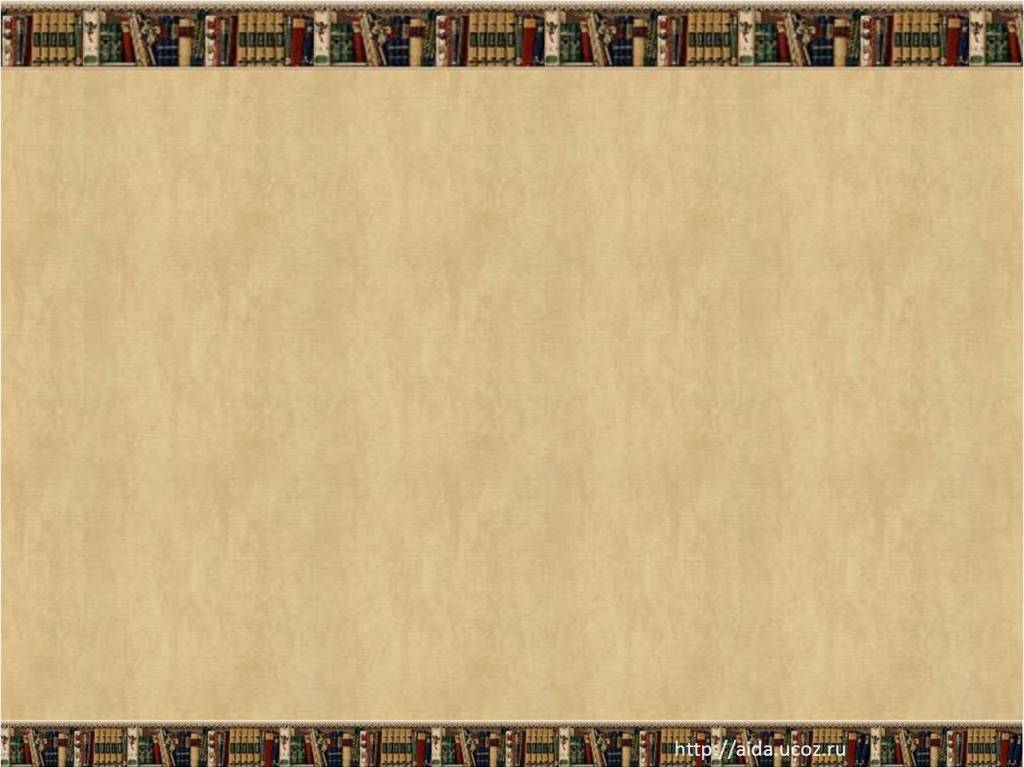 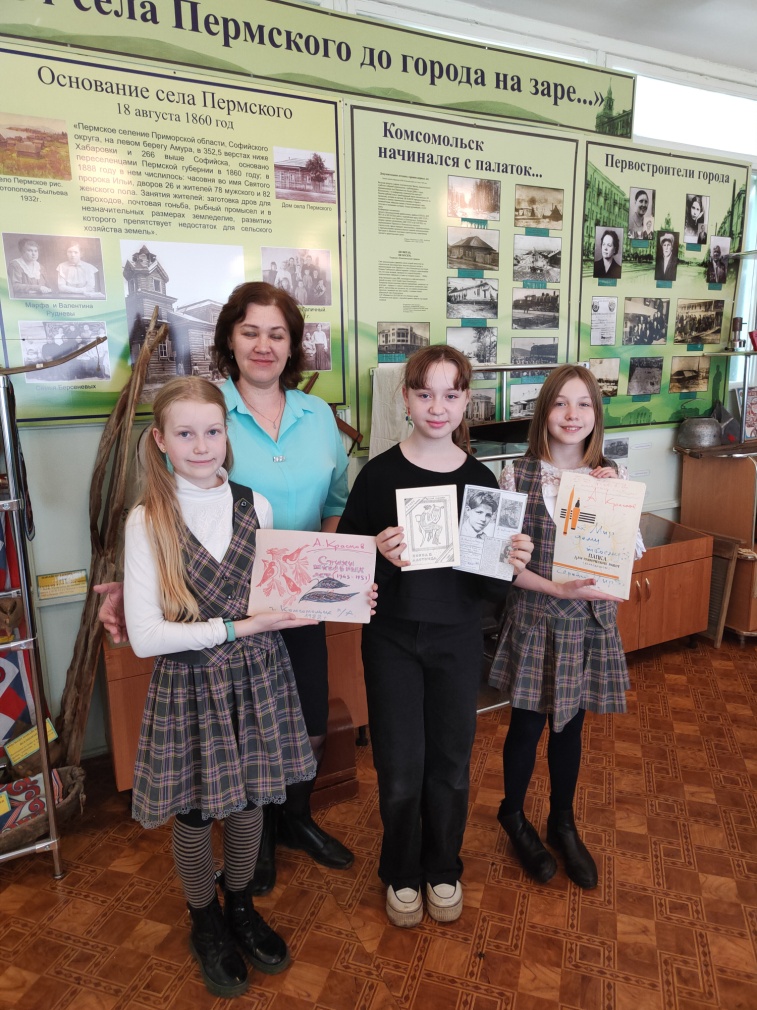 В ходе реализации проекта мы познакомились с  биографией   А.Краснова как художника, краеведа, поэта, педагога и наставника.
Обучающимися пятых классов разработаны и частично реализованы  мероприятия по продвижению книги и чтения  под общей тематикой  «А.Краснов - педагог и наставник!».
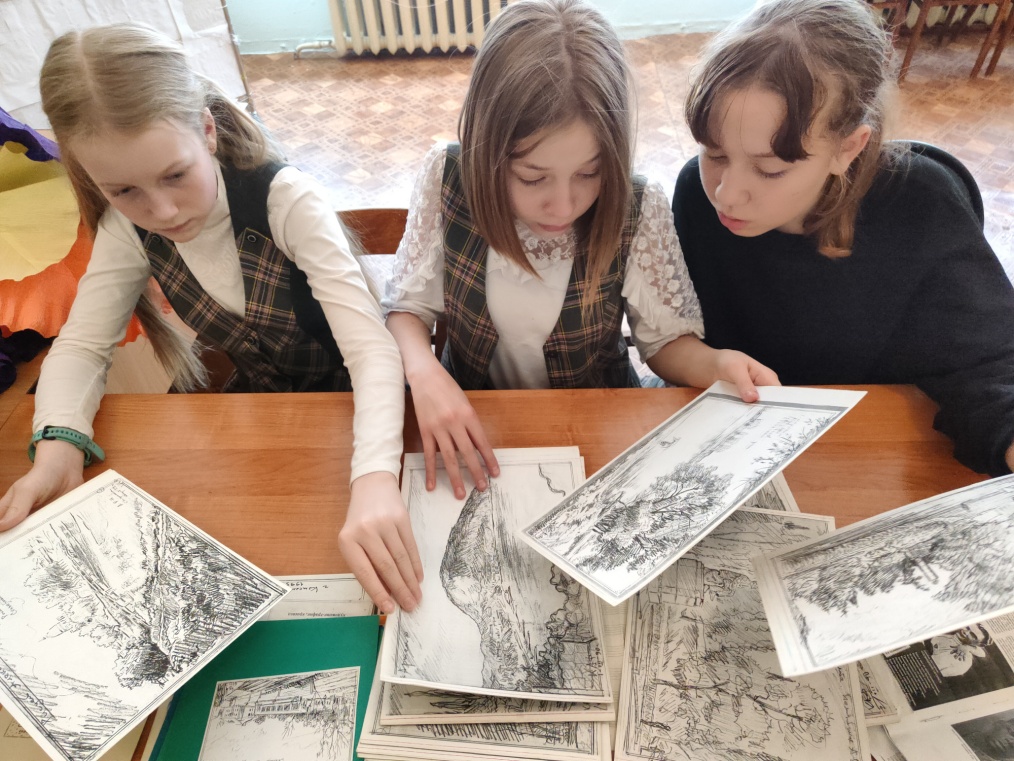 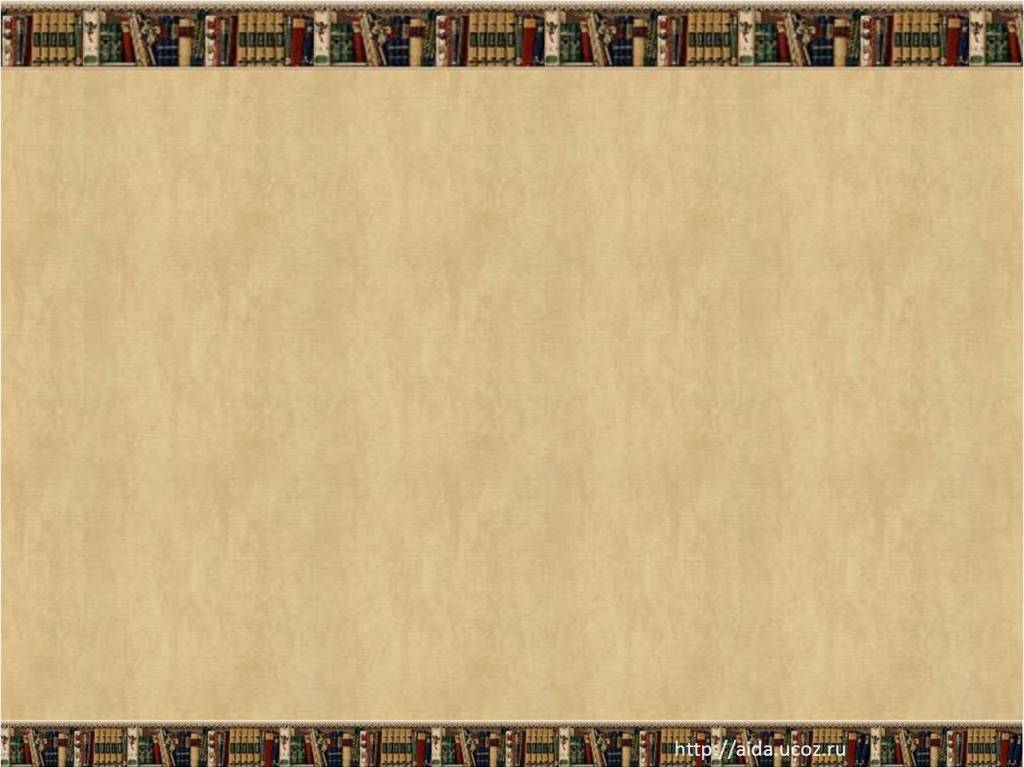 5 В класс
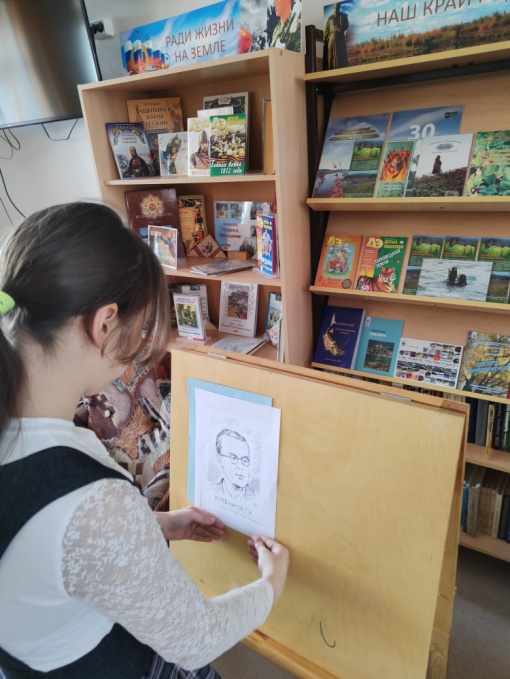 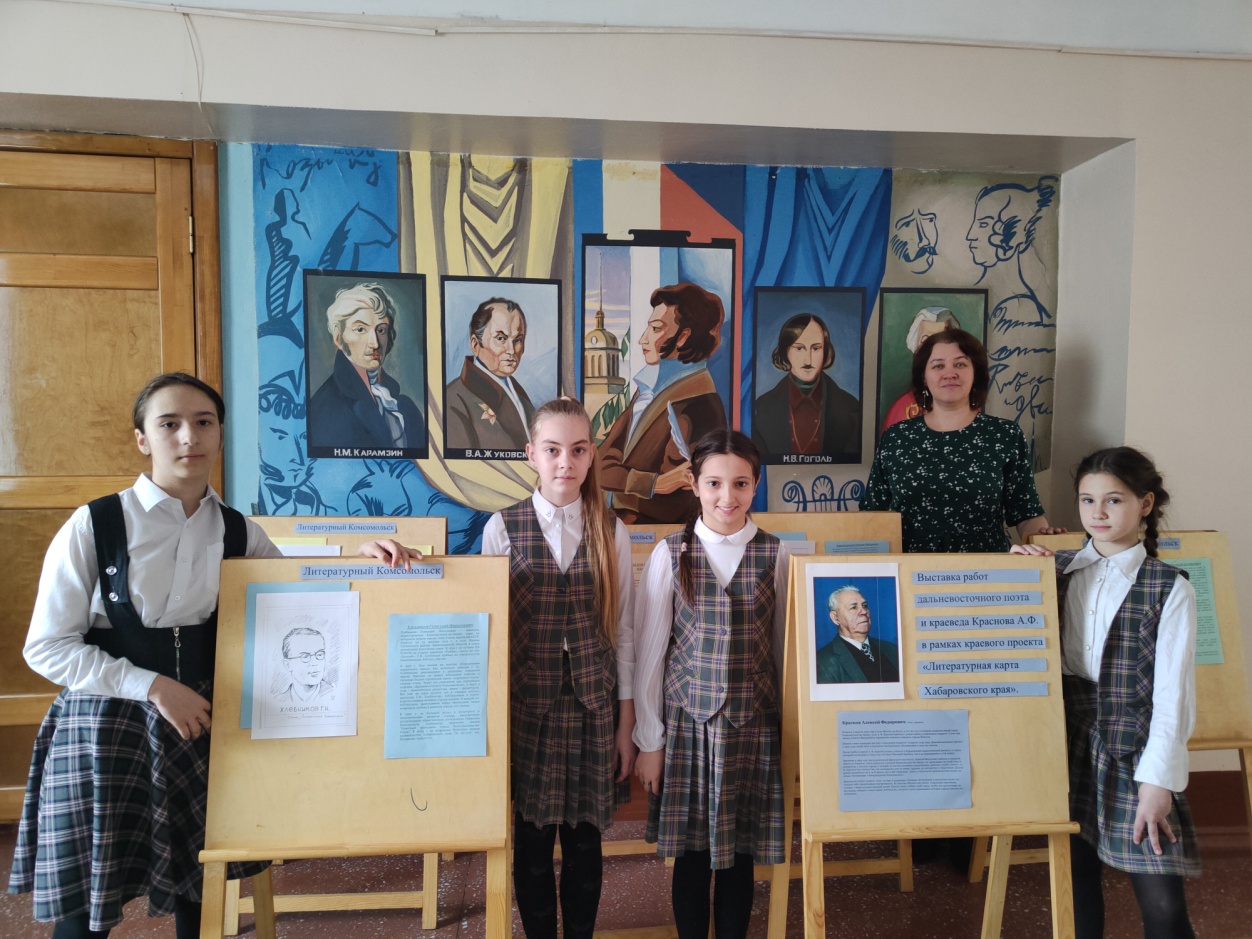 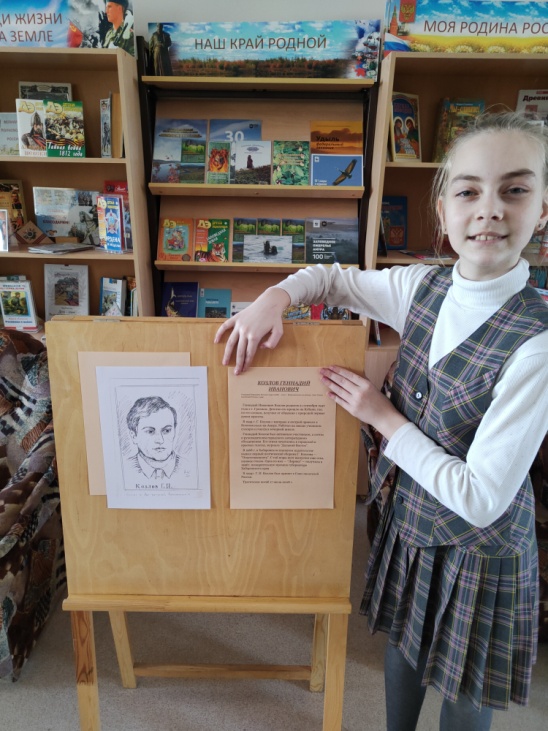 Оформлена выставка «Литературный Комсомольск»
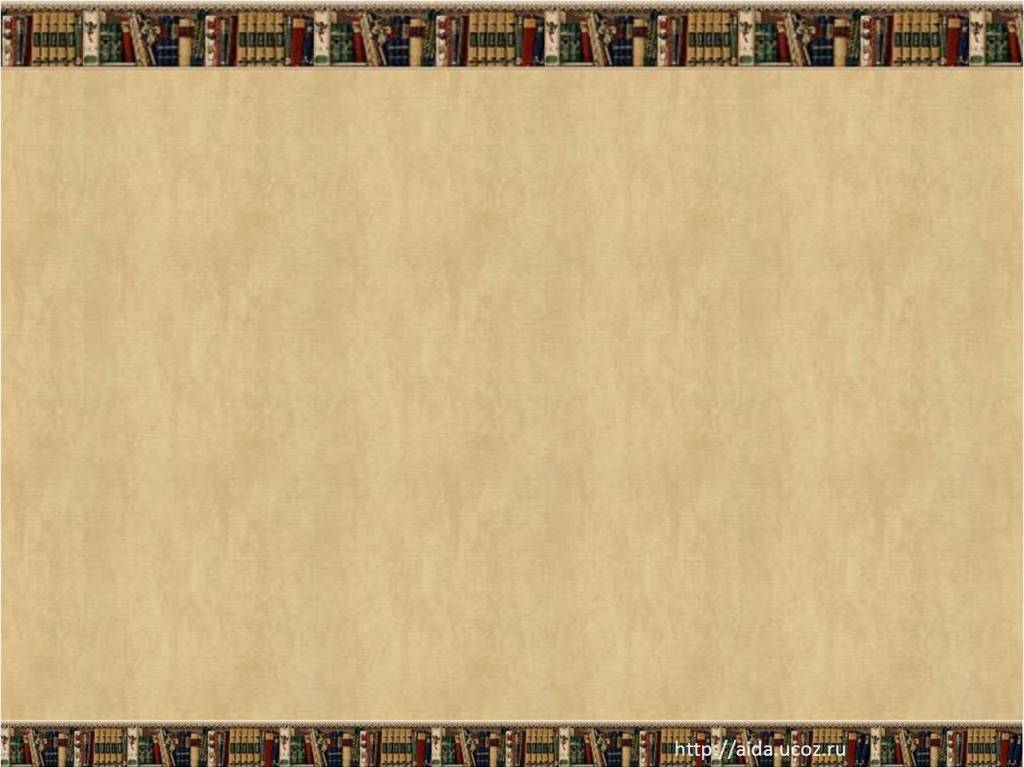 5 Г класс
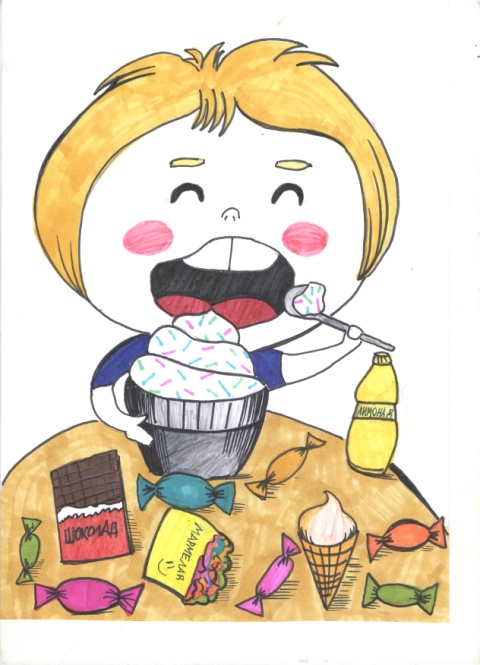 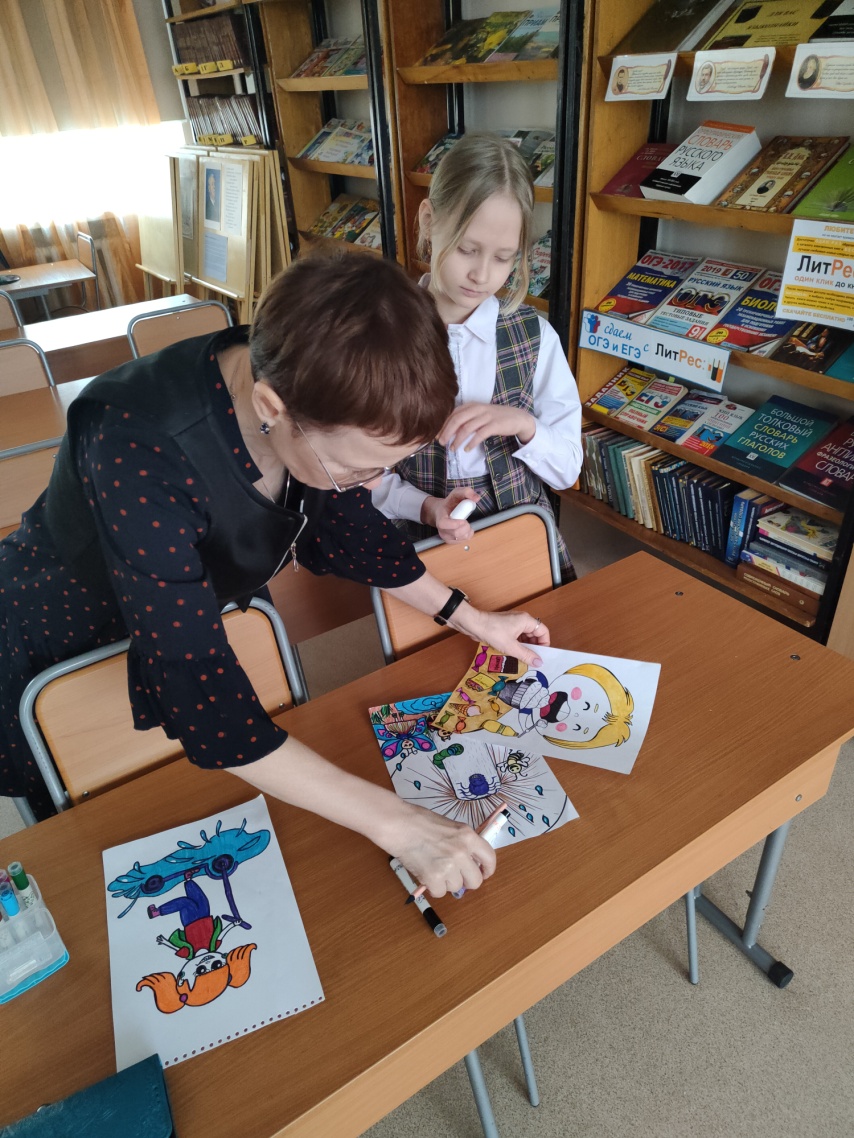 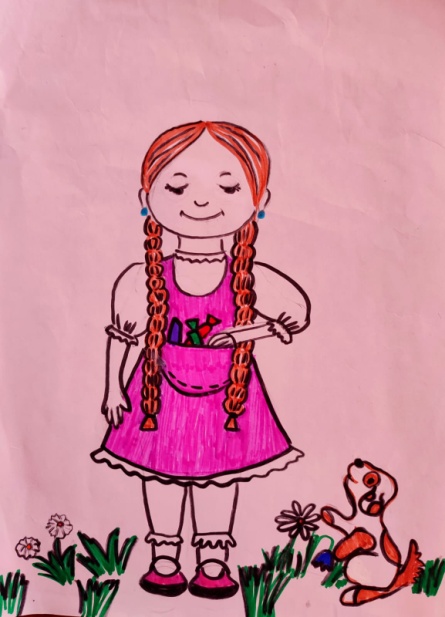 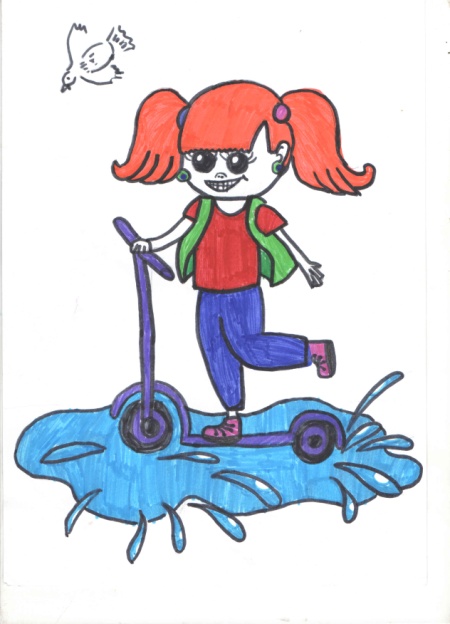 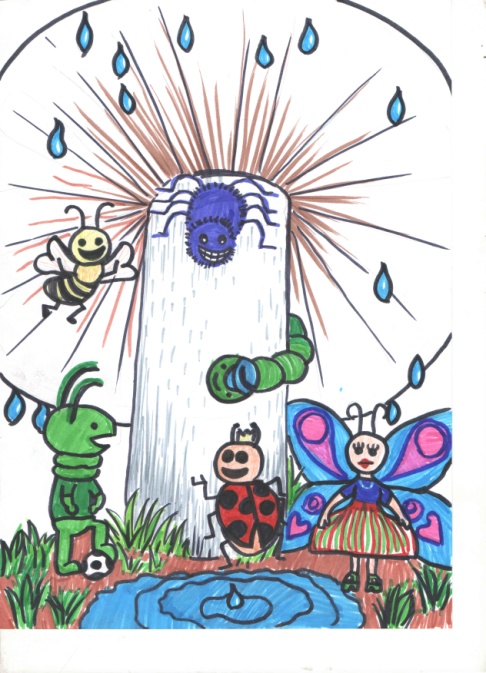 Создана книжка-малышка «Дождик»
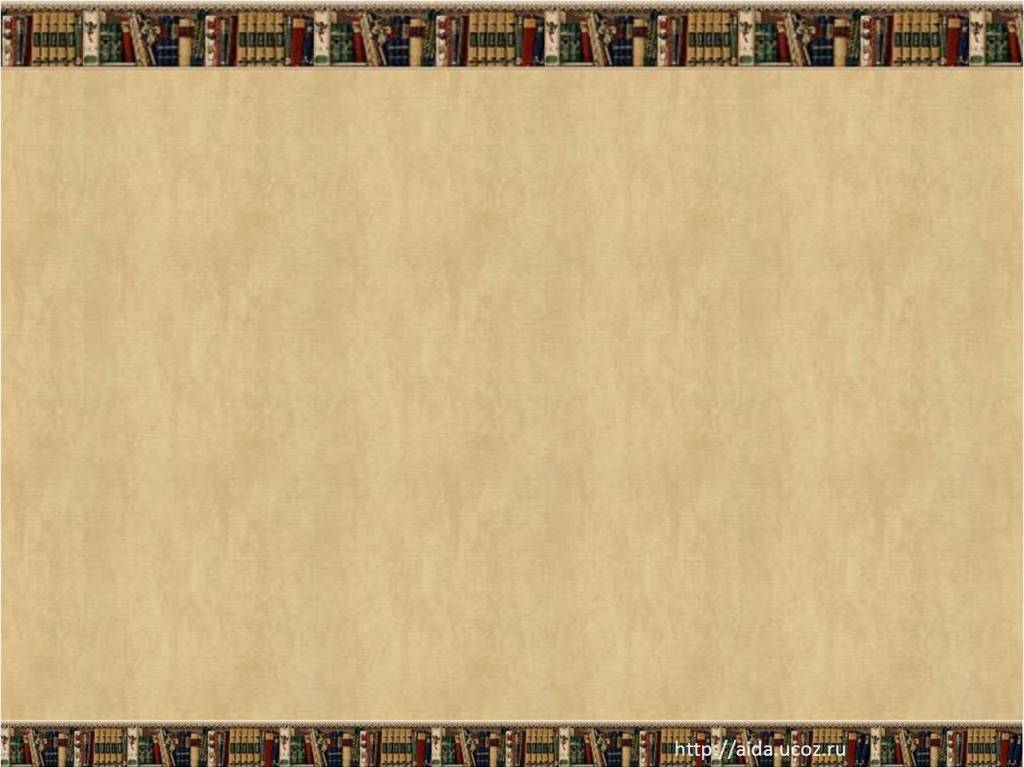 5 Б класс
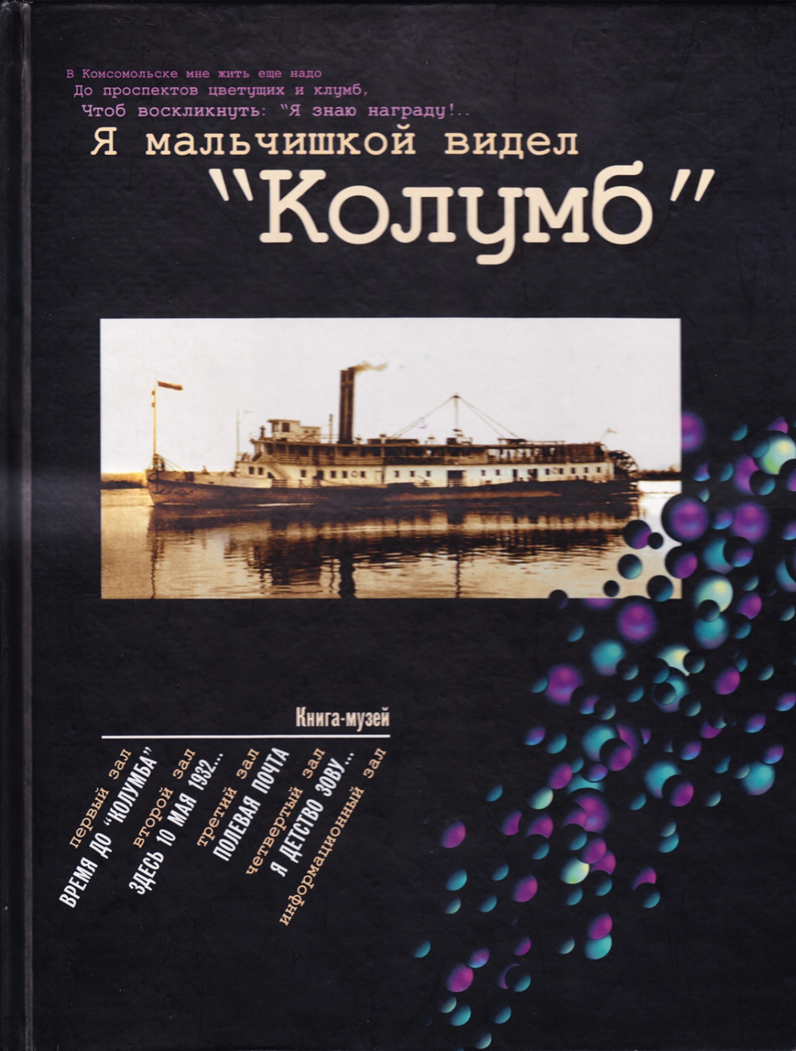 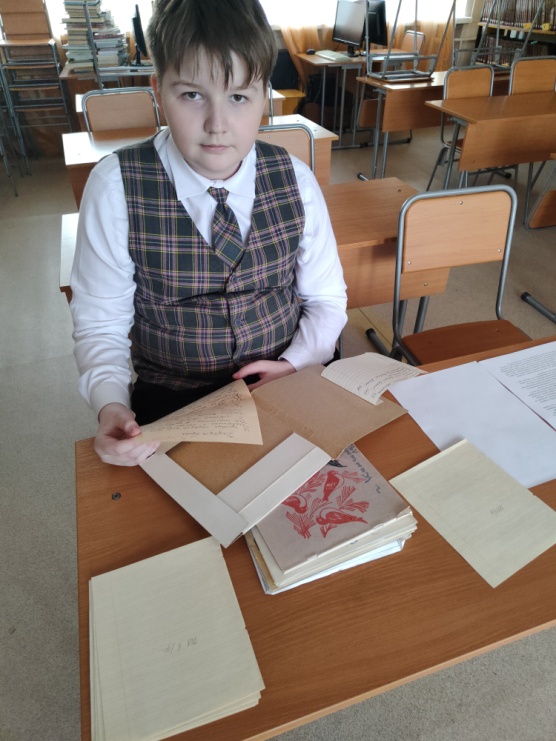 Создание презентации – экскурсии  по книге-музею А. Краснова «Я мальчишкой видел Колумб»
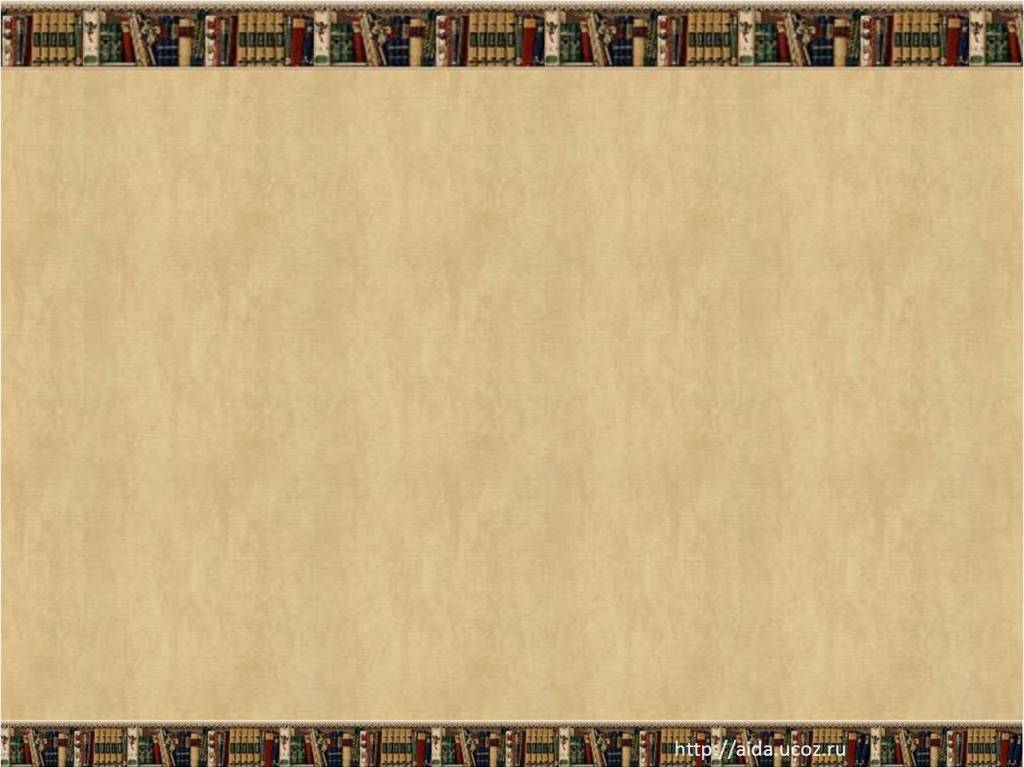 5 А класс
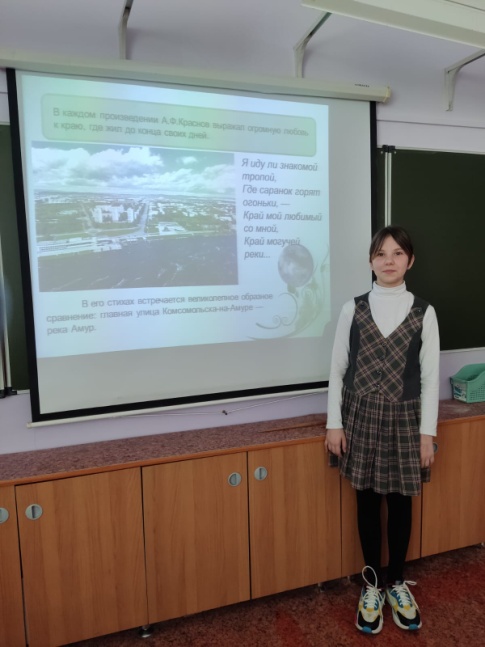 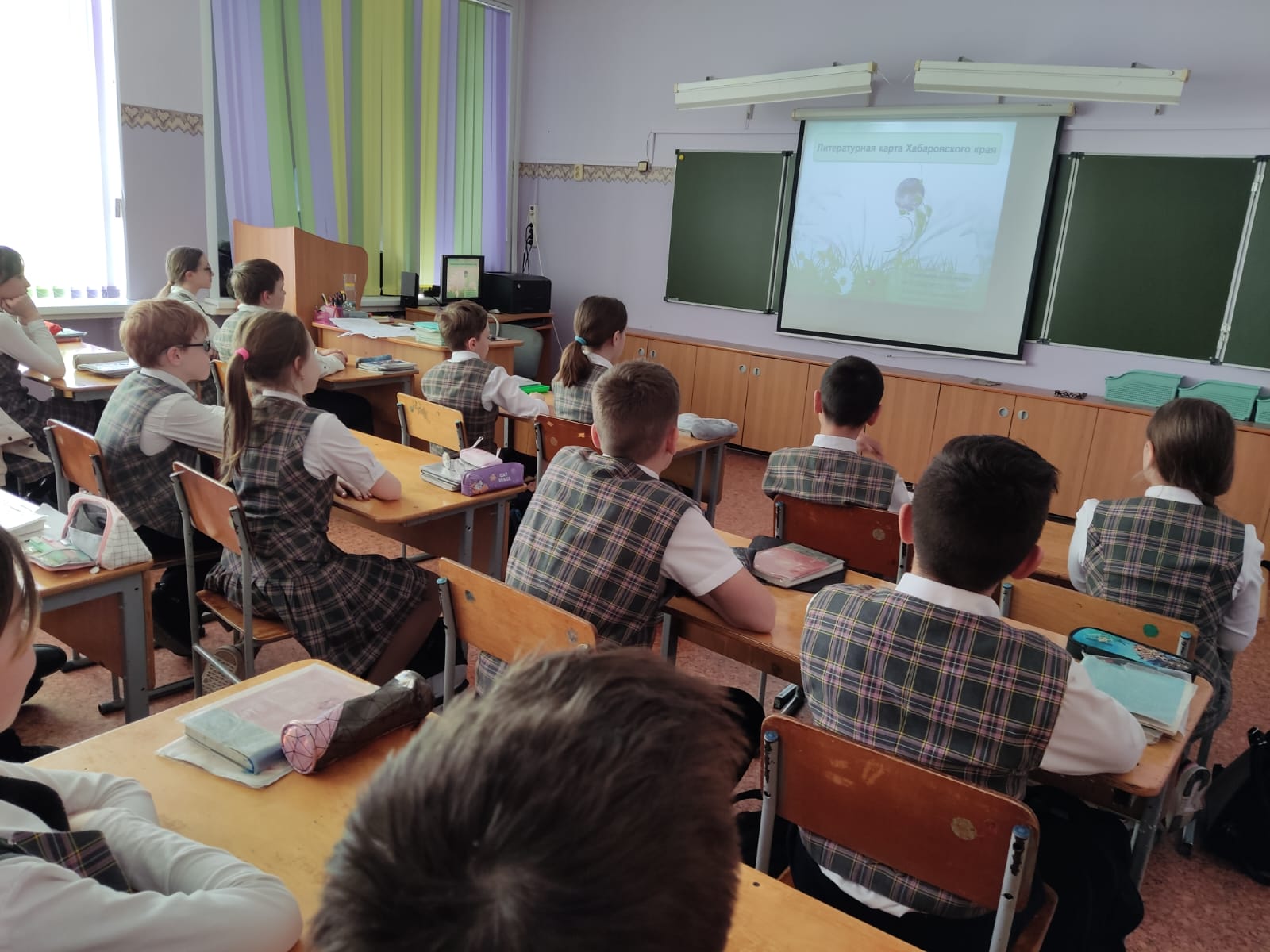 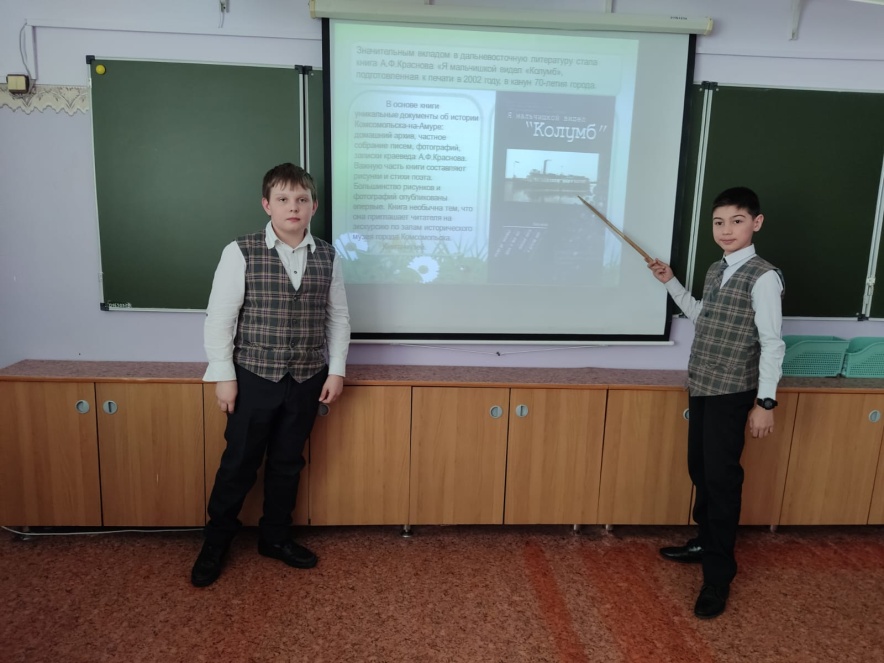 Поэтический нон-стоп - итоговый продукт проекта
Список литературы:
Писатели города Комсомольска-на-Амуре о времени и о себе. Кн.2 / Сост. С.И.Вишнякова. - Комсомольск-на-Амуре: Со-весть, 2005.
Писатели города Комсомольска-на-Амуре : ЛИТО-2005 г.   Кн. 3 / сост. С. И. Вишнякова. - Комсомольск-на-Амуре : Со-Весть, 2006.
Пересторонин, Г.   История в лицах : [о книге комсомольчанина Алексея Краснова "Я мальчишкой видел "Колумб"] / Г. Пересторонин // Дальний Восток. - 2004. - № 1. - С. 233.
Васильева, О. «С родника начинается светлое, значи­мое: (О творчестве поэта А. Краснова)». // Советское Приамурье. -  1997. -  30 мая.
Живая история города : Биография поэта А. Ф. Крас­нова. // Ума палата.- 1996. -  N 1-е.
Казимирова, Е. Поэт и гражданин: (О поэте А. Ф. Крас­нове). // Дальневосточный Комсомольск. -  1995. -  18 апреля. - С. 6.
Как и 40 лет назад : (о А. Ф. Краснове) // Дальневос­точный Комсомольск. - 1984. -  5 мая.
Краснов, А. Ф. Краткая биография. // Песня моя—Ком­сомольск. 1932—1982 : Стихи. Воспоминания. Очерки. - Ха­баровск, 1982. - С. 335.
Заварзина Т. Мои питомцы : (об А. Краснове) // Ста­линский Комсомольск. -  1951. -  29 июня. - С. 3.